Connected 4 Health
Psichoterapija – 1 atvejo analizė
Project Number: 2021-1-RO01- KA220-HED-38B739A3
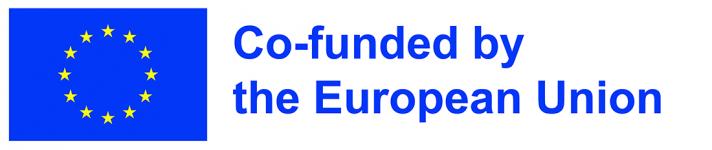 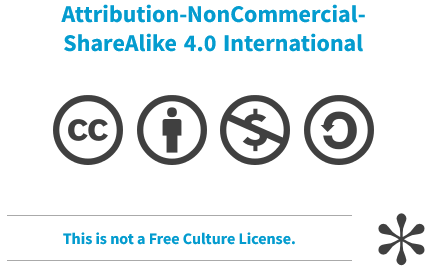 Europos Komisijos parama rengiant šį pristatymą neprisiima atsakomybės už turinį, kuris atspindi tik autorių požiūrį ir komisija negali būti laikoma atsakinga už bet kokį jame pateiktos informacijos naudojimą.
2
Psichoterapija – 1 atvejo analizė
Štai pasakojimas apie Mariją, kuri neseniai buvo gydoma nuo valgymo sutrikimo. Perskaitykite tekstą kitoje skaidrėje ir atsakykite į klausimus.
3
Psichoterapija – 1 atvejo analizė
Marijai 16 metų. Ji gyvena su tėvais, turi du vyresnius brolius (23 ir 25), abu aktyvūs ledo ritulio žaidėjai. Dar prieš trejus metus ji buvo sveika ir veikli mergina. Būdama 5 metų ji pradėjo lankyti sportinius užsiėmimus, o vėliau pradėjo lankyti baseiną ir bėgioti. Būdama 13 metų ji prisijungė prie aerobikos komandos ir netrukus pasiekė profesionalų lygį. Ji turėjo labai griežtą treniruočių rutiną ir praleisdavo 3–4 valandas per dieną sporto salėje, o kartais treniruotės vyko ne pagal įprastą tvarkaraštį. Ji buvo gana ryžtinga ir jai bei jos komandai puikiai sekėsi – laimėjo keletą konkursų ir šalies čempionatų. Būdama 16 metų ji pargriuvo prieš pat dideles varžybas ir buvo išvežta į ligoninę. Gydytojai tėvams pasakė, kad Marija ilgą laiką sunkiai sirgo. Tai buvo netikėta…
4
Psichoterapija – 1 atvejo analizė
Kaip manote, kas nutiko Marijai?
Kaip nutiko, kad sportiška, sėkminga jauna mergina pargriūva ir turi būti paguldyta į ligoninę?
Kaip manote, kodėl tėvai nustebo?

Dabar paskaitykime, kas nutiko per trejus metus.
5
Psichoterapija – 1 atvejo analizė
Kadangi Marija prisijungė prie aerobikos komandos, ji treniravosi tarp vyresnių merginų, kurios jau turėjo šiek tiek patirties ir Marija norėjo jas pasivyti. Jos pasiryžimas siekti sėkmės buvo glaudžiai susijęs su jos fizine išvaizda, našumu ir svoriu. Ji pamažu pradėjo daugiau dėmesio skirti tam, ką valgo, koks jos svoris, kiek kalorijų suvartoja. Žingsnis po žingsnio ji pradėjo bėgiojimą anksti ryte arba vėlai vakare. Ji pradėjo lankyti sporto salę tiesiai po mokyklos. Savaitgalius ji leisdavo su savo komanda treniruodama pasirodymams. Ji kartais būdavo pavargusi ir irzli, bet manė, kad tai susiję su hormonų pokyčiais. Jos mėnesinės buvo nereguliarios, tačiau jai taip nutiko dėl sunkių treniruočių. Ji sumažino suvartojamo maisto kiekį iki absoliutaus minimumo, kuris, jos manymu, nesusilpnins jos veiklos. Kavą ji gėrė tik dienomis prieš varžybas.
6
Psichoterapija – 1 atvejo analizė
Jai pargriuvus, apžiūra atskleidė rimtų fizinių problemų. Nepaisant to, kad ji buvo tinkamos išvaizdos ir gana raumeninga, jos kraujo rezultatai gerokai viršijo normą. Psichiatrijos vertinimas atskleidė, kad jos mintys sutelktos į našumą ir išvaizdą: ji bijojo priaugti svorio, manė, kad mankšta išlaikys formą ir gražią išvaizdą, todėl gali likti komandoje. Ji tikėjo, kad visiškai kontroliuoja savo kūną. Kiekvieną papildomą kaloriją reikėjo kompensuoti fiziniais pratimais. Moterų aerobikos komandoje viskas turi būti tobula ir ji siekė būtent to. Jų pasiekta sėkmė buvo patvirtinimas, kad ji elgiasi teisingai. Ji norėjo pateisinti lūkesčius, kuriuos manė turi jos tėvai, ir įrodyti vyresniems broliams, kad ji taip pat yra sėkminga sportininkė. Ji supranta, kad turi šiek tiek pakeisti savo įpročius, nes jos žlugimas buvo didelis nusivylimas jos komandai ir asmenine nesėkme.
7
Psichoterapija – 1 atvejo analizė
Kokį valgymo sutrikimą turėjo Marija?
Ar buvo kokių nors įspėjamųjų ženklų?
Kaip Maria galėjo nuslėpti savo valgymo problemą nuo tėvų?
Kokį vaidmenį jos komandos draugai suvaidino vystant valgymo sutrikimą?
Į ką, jūsų nuomone, turėtų būti koncentruojama psichoterapija? Kokio tipo terapija turėtų būti taikoma? Kas jos mąstyme yra iškreipta?
8
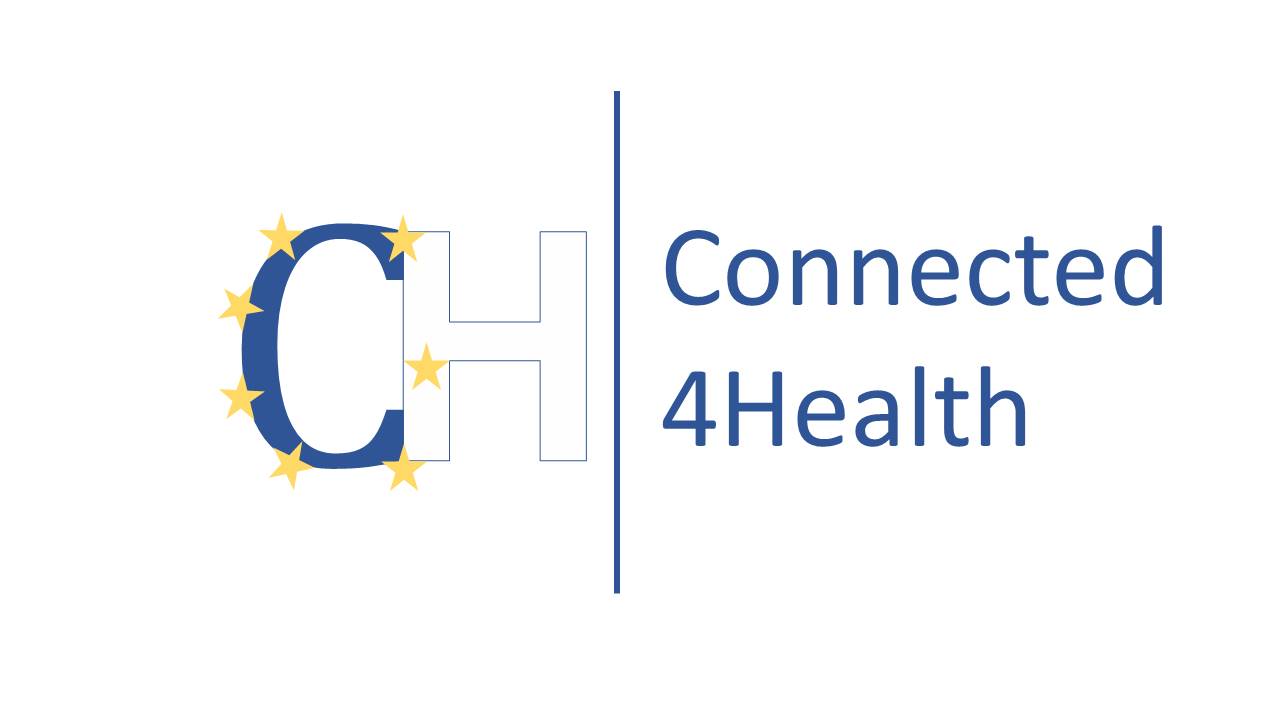 9